Pension Funds and Financial Stability
Shelton Nicholls
Resident Adviser on Financial Stability, CARTAC

Presentation to the Caribbean Association of 
Pension Supervisors Workshop, Conference and Annual General Meeting, Suriname, June 20-21, 2016.
Agenda
Role of Pensions in the Financial System and Macroeconomy

The Caribbean Pension Sector: Stylized Facts and Key challenges

Pension Sector Vulnerabilities and Financial Stability

Measuring Systemic Risk

Pension Sector Contribution to the Financial Stability Work Plan: Some Issues for Consideration.
#1Role of Pensions in the Financial System and Macroeconomy
1.1 The Concept of Pensions
What is a Pension Fund: Any plan, fund or scheme that guarantees retirement income.

Ultimately, pensions have long-run macroeconomic effects through two broad mechanisms in the savings-investment process: 
Indirect Finance (Financial Intermediation)
Direct Finance (i.e. Financial markets via longer-term financial instruments (e.g. equity and bonds)).
1.2
Governance, Financial Legislation, Regulations and Standards
INDIRECT FINANCE
S
A
V
E
R
S
B
O
R
R
O
W
E
R
S
DIRECT FINANCE
PAYMENT SYSTEMS
REST OF THE WORLD
1.3 The Savings Process
1.4 Modalities for Retirement Savings (World Bank)
1.4 (cont’d) Modalities for Retirement Savings (World Bank)
1.5 Role of Pension Funds in the Economy
Help with the mobilisation and management of savings;
Assist with income stability;
Help labour market efficiency;
Support the growth of the economy through long-term investments.

Since pensions are ultimately about retirement income, the interplay between demographic conditions with the savings-investment process could have important financial and macroeconomic consequences.
1.6 Pension Funds: Transmission Channels to the  Macroeconomy
Through Balance Sheets of Sponsors;

Through Balance Sheets of Households (via Asset Volatility);

Through Balance Sheet of the Government via explicit or implicit guarantees;

Through the financial system from investing activities of pension plans.
Source: Impavido et al (2009): “How the financial crisis affects pensions and insurance and why the impacts matter” WP/09/51.
#2The Caribbean Pension Sector: Stylized Facts and Key Challenges
2.1 Private Pension Plans: Caribbean Financial Sector
Public disclosure of Prudential and Financial Information on occupational pension activity is quite limited in many countries in the Caribbean region.
Pension assets though are not unsubstantial in many Caribbean territories.
Pension Investments are concentrated in broadly two major asset classes (gov’t bonds, equities).
2.2 Caribbean Financial Assets (% of GDP)
Source: IMF
2.3 Private Pension Plans: Caribbean Financial Sector
2.4 Types of Pension Plans: Caribbean Financial Sector
2.5The Bahamas Private Pension Investments, 2007
Source: The Central Bank of The Bahamas Survey on Pension Funds & Central Bank Estimates
2.6 Jamaica Pension Plan Investment Structure as at September 2015 (in JMD Billions)
2.7 Suriname Pension Fund Investment Structure as at 2014 (in SRD Millions)
2.8 Trinidad & Tobago Occupational Pension Plans Investments, June 2012
Source: Central Bank of Trinidad & Tobago Financial Stability Report Year–End Review
#3 Pension Sector Vulnerabilities and Financial Stability
3.1 Core Principles of Financial Stability:
Schinasi’s  Principles
3.2 Systemic Risk and Financial Stability
Global financial crisis and the reverberations from the collapse of a key regional financial conglomerate (CL Financial) have brought to the fore the importance of understanding and managing systemic risks in the Caribbean region.

Systemic Risks: The risk that an event could trigger a loss of value  or confidence in a substantial portion of the financial system which can materially affect economic growth and economic welfare.“
3.3 Dimensions of Systemic Risk
3.4 Key Caribbean Pension Sector Vulnerabilities
As significant vehicles for retirement savings, pension plans are exposed to certain key vulnerabilities (See Impavido and Tower (2009), WP/09/51)

Asset-Liability Shocks;

Shocks to the Income Statement (Decreased Income);

Shocks to Plan Contributions from the economic slowdown;
3.5 Key Caribbean Pension Sector Risks (cont’d)
(a) Asset-Liability Shocks:

Fixed Income assets and to some extent equities feature prominently in the asset allocation mix of pension funds in the Caribbean. Major shocks arise from:

Falling Equity Prices;

Downgrade in government bond ratings which reduce bond prices and asset valuations in pension fund balance sheets.
3.6 Key Caribbean Pension Sector Risks (cont’d)
(b) Shocks to the Income Statement:
 Plans have been significantly impacted by falling interest rates which have affected pension income.  

(c) Shocks to Plan Contributions:
 A slowdown in economic activity (as well as rising unemployment) has translated into lower contribution income which in turn has affected the funding status of pension plans.
3.7 Pension Funds: Source of  Systemic Risk and Financial Instability?
Can pension funds give rise to systemic risks?

Pension Plans are one of the larger classes of institutional investors  and can have a significant effect on financial markets.

Sizeable re-allocations of assets (between fixed income and equities) in pension plans can  also significantly impact financial stability.

Ageing population can lead to growth in relative size of pension liabilities  and investment risks.
#4Measuring Risks and Vulnerabilities
4.1 Measuring Risks and Vulnerabilities
Financial Soundness Indicators and Macro-prudential Indicators

Systemic Risk Measures: Composite Index of Systemic Stress

Stress Tests
4.1a Pension Fund FSIs
No comprehensive framework exists for Financial stability indicators in  the pension sector  akin to CAMELS for Banks or CARAMELS for insurance. Some broad principles from these frameworks could be adopted where they apply.


World Bank consultants have been working on an Outcome-based Assessment (OBA) framework for pensions (Price, Ashcroft and Hafeman) but this relates more to social security considerations.
4.1b Proposed Draft Framework for Pension Indicators (Cont’d)
Framework emphasizes (Coverage, Adequacy, Sustainability, Efficiency, Security )-CASES (author’s acronym)

Coverage: Maximizing proportion of working age population accumulating retirement income entitlements.

Adequacy: Protecting retirees against  severe drops in living standards and poverty  by ensuring that they have accumulated adequate retirement benefits.

Sustainability: Delivering promised retirement   income without placing burdens that will not be met on government, employers or workers.

 Efficiency : How well pension plans transfer  contributions to pension income.

Security: Minimizing the risk that funds that have been accumulated to provide retirement benefits are misappropriated.
4.1c Gauging Pension Sector Impact on Financial Stability : Difficult without Information
Not all aspects of CASES methodology map directly to financial soundness and stability. 

No separate compilation guide  exists for the non-DTI sector, but the IMF has suggested compilation of the following four indicators for the pension sector.

Liquid assets to estimated pension payments in the next year (Liquidity ratio)
Return on Assets (Earnings and Profitability)
Pension Fund Assets/Total Financial System Assets
Pension Fund Assets/GDP
4.1d (cont’d) Gauging Pension Sector Impact on Financial Stability: Difficult without Information
Because pension plans are significant vehicles for retirement savings and are exposed to many important risks including solvency, liquidity, asset-liability mismatches and inadequate plan contributions, to mention a few, there is a need to map out a potential list of financial soundness indicators for the pensions sector.
4.2 Essential Features of a Systemic Risk Surveillance Framework
Scope of systemic risk indicators  (SRIs) should incorporate potential external and internal shocks that could disrupt the orderly functioning of financial institutions, financial markets and financial infrastructure with substantial impairment to the real economy.

SRIs should help identify and assess emerging systemic risk based on underlying macro-prudential indicators in order to prevent financial crisis. 

Should be able to rely on current value of SRIs to substantiate (or not) the need for policy action and the rationale underpinning the selection of instruments if action is required.

Systemic risk surveillance requires analysis of SRIs across borders for regionally interconnected financial systems.
34
4.2a Proposed SRIs  for the Caribbean
Banking Stability Index (BSI) is a weighted average of normalized indicators of capital adequacy, profitability, asset quality, balance sheet liquidity, fx risk and interest rate risk (Geršl A., and J. Hermánek, 2008). 
Aggregate Financial Stability Index (AFSI) is a weighted average of normalized balance sheet and macroeconomic data (including international factors) to form an aggregate measure of financial stability (Cheang and Choy, 2011).





Absorption Ratio (AR) is computed as the fraction of the total variance of a set of time series explained or “absorbed” by a limited number of eigenvectors from Principal Components Analysis (Kritzman, Li, Page and Rigobon, 2011).
Credit-to-GDP Gap is a forward-looking measure based on the assessment of deviations of factors determining the degree of leverage from their normal or equilibrium values estimated by applying a statistical filter to the time series (Borio, C, and M. Drehmann, 2009).
Composite Index of Systemic Risk (CISS) is a single measure of financial stress and reflects the joint impact of activity across financial markets using empirical distribution functions and portfolio theory to determine contemporaneous stress in the most active markets (D. Holló, M. Kremer and M. Lo Duca, 2012).
35
4.2b Composite Indicators of Systemic Stress
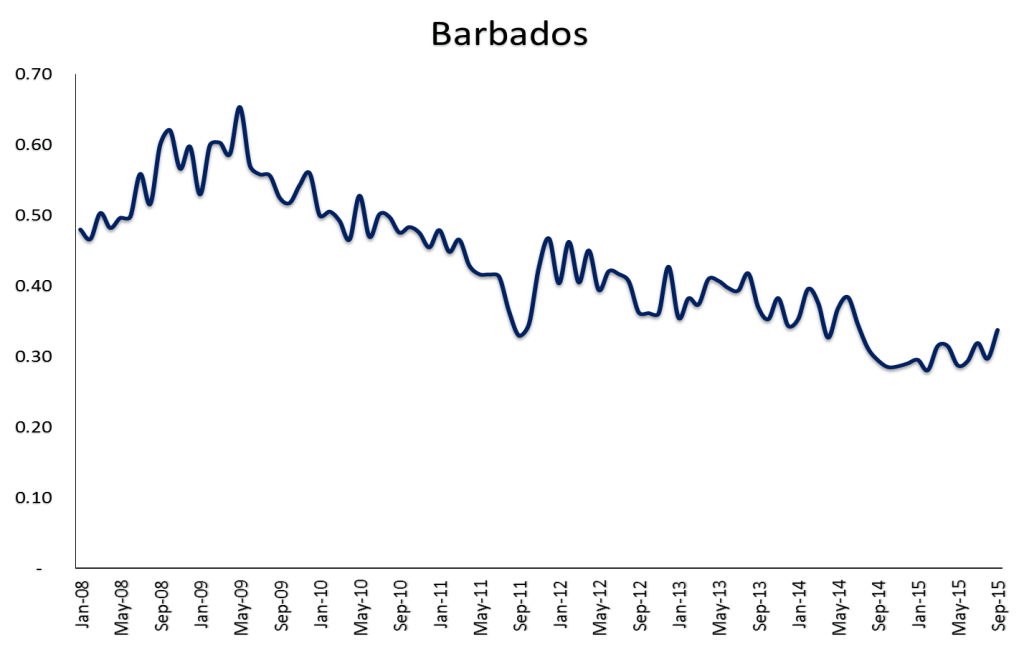 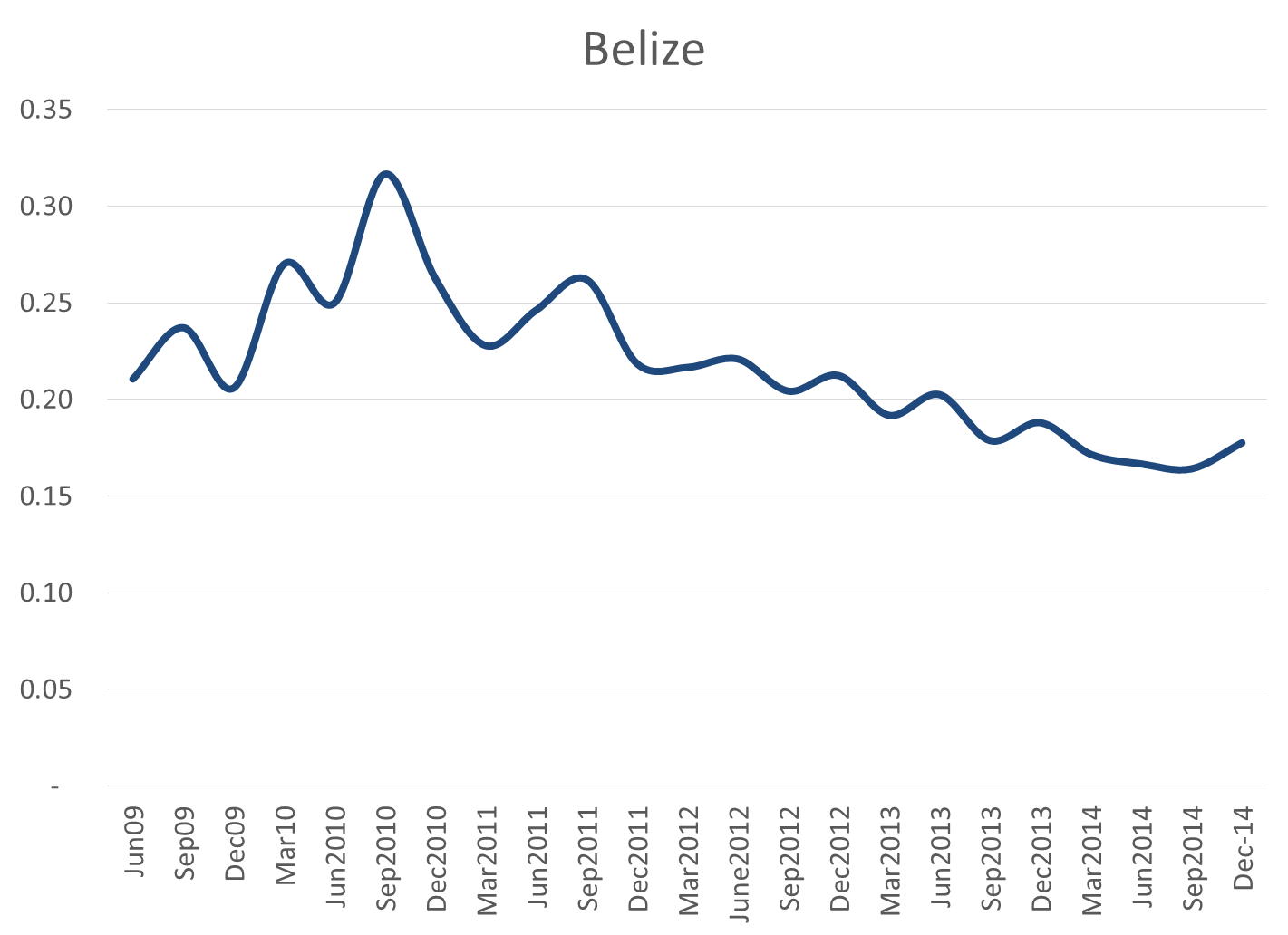 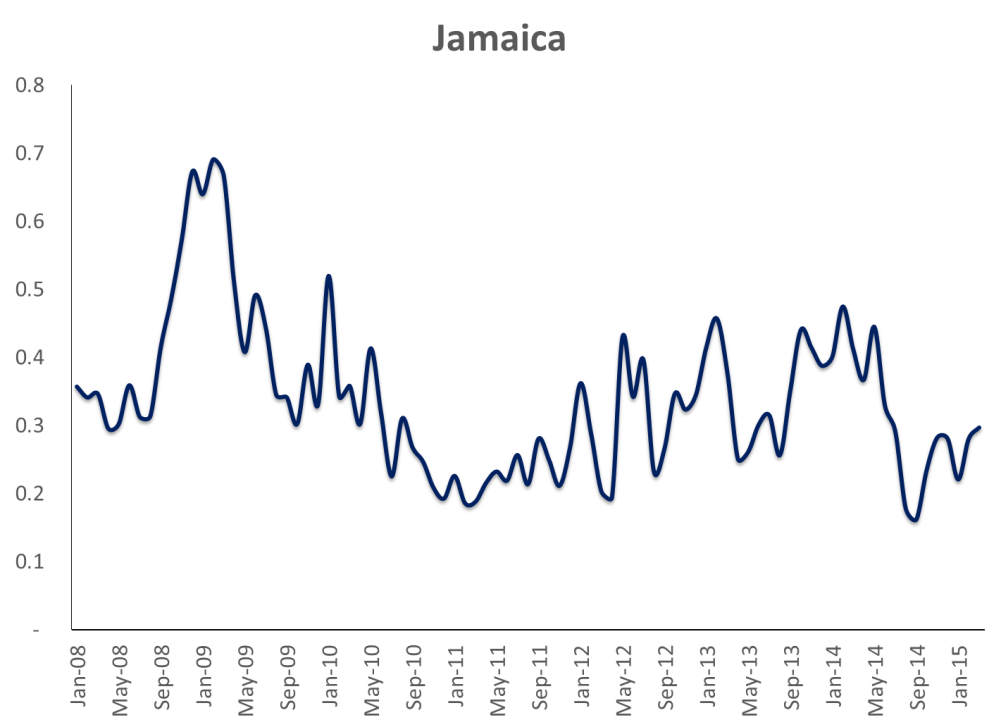 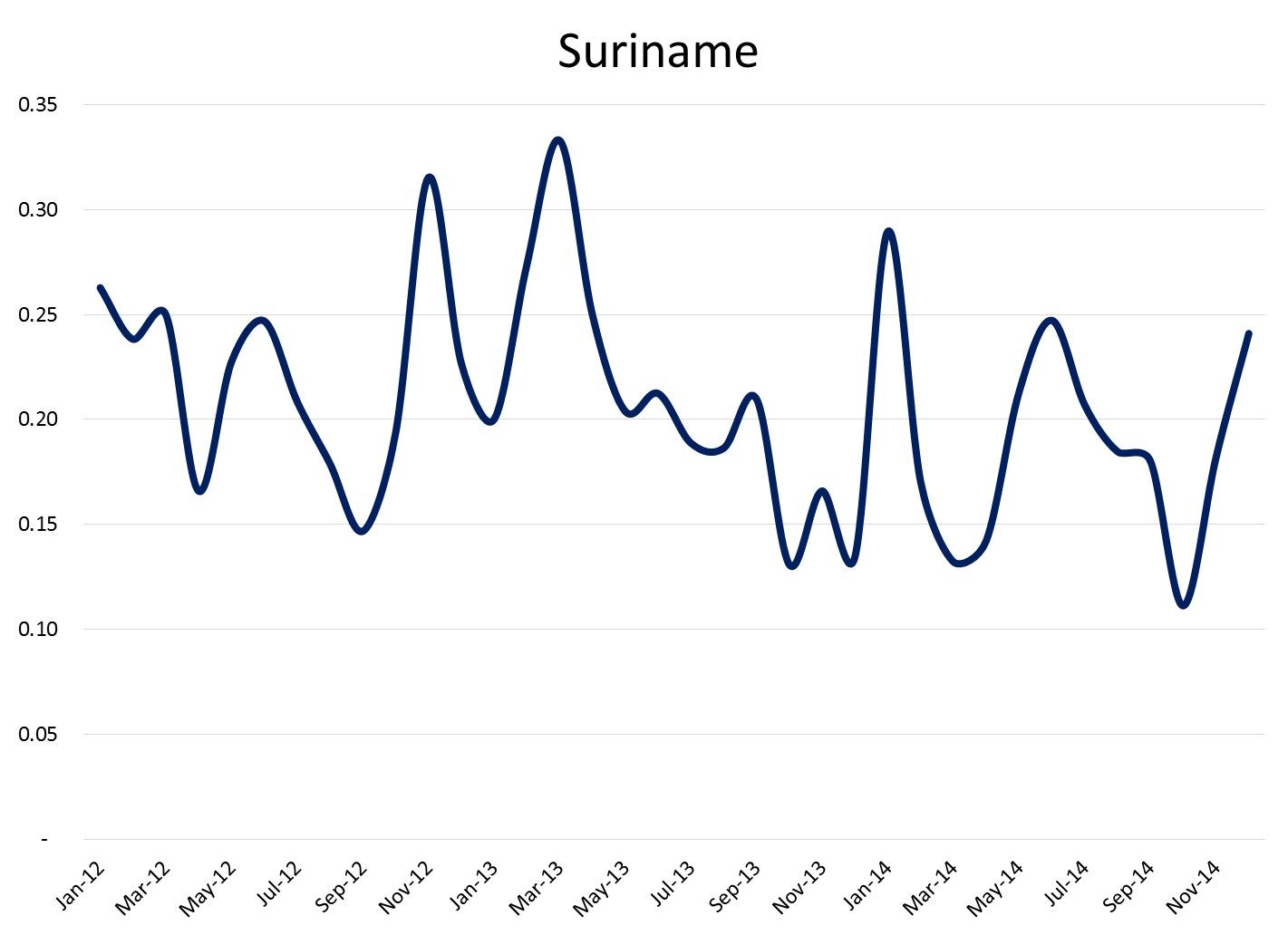 36
4.3 Stress-Testing Pension Funds
Stress Testing for Pension Funds is fairly new but a growing area internationally.

Less Common Tests:  DC Plans (How adverse events affect targeted retirement income);

More Common Tests; DB Plans (Tests of whether solvency of the plan is maintained under adverse events).
4.3a: Stress-Testing Frameworks and Tests: Caribbean Experience (Macro-level)
SF- Single Factor Stress Test
#5Pension Sector Contribution to Financial Stability Work Plan: Some Issues for Consideration.
5.1: Strategic Issues for Consideration
A. Financial Stability Indicators :
Rapidly improve the availability of financial health and stability indicators (i.e. FSIs) for the Pensions Sector.

RFSCC/CCMF has distributed a data request form for the pension sector to prepare for the Caribbean Financial Stability Report 2016 (See enhancements by Philip Davis).

Good Opportunity for CAPS in conjunction with the Caribbean Actuarial Association to move expeditiously to better organise and disseminate pension indicators in the Caribbean.

CARTAC has started to assist some countries with Upgrading Pension Reporting Forms and Developing Pension Indicators (Barbados, Belize, Guyana and Trinidad and Tobago);
5.1 (cont’d): Strategic Issues for Consideration
B. Interconnectedness Project:
Intensify and sustain current efforts on the regional interconnectedness project to get a better idea of how pension funds link with the rest of  the financial system at a national and even regional level (through investments).  CAPS and CAA need to participate actively in this exercise.
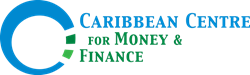 5.1a Interconnection Map
Interconnection Map indicates high degree of exposure of insurance sector to sovereign

We need to establish the various connections for the pension sector which are not available in the current  maps.
Red: Sovereign
Blue: Banks
Yellow: Insurance
5.1 (cont’d) : Strategic Issues for Consideration
C. Stress- Testing Pension Sector
Jurisdictions need to strengthen and expand stress-testing capability for the pensions sector both at a micro-prudential and macro-prudential level.

D. Financial Disclosure, Transparency and Reporting
Barring a few exceptions, there are still gaping holes in consistent financial disclosure and reporting on the pension sector in the Caribbean.
Table 1A: 
Financial Stability Reporting in the Caribbean: Pre-Financial and Post-Financial Crisis Years
Table 1B:
Sectoral Coverage of  latest Published Financial Stability Reports
0 – No coverage; 1 – limited coverage; 
2 – Moderate Coverage; 3 – Full coverage.
END OF PRESENTATION